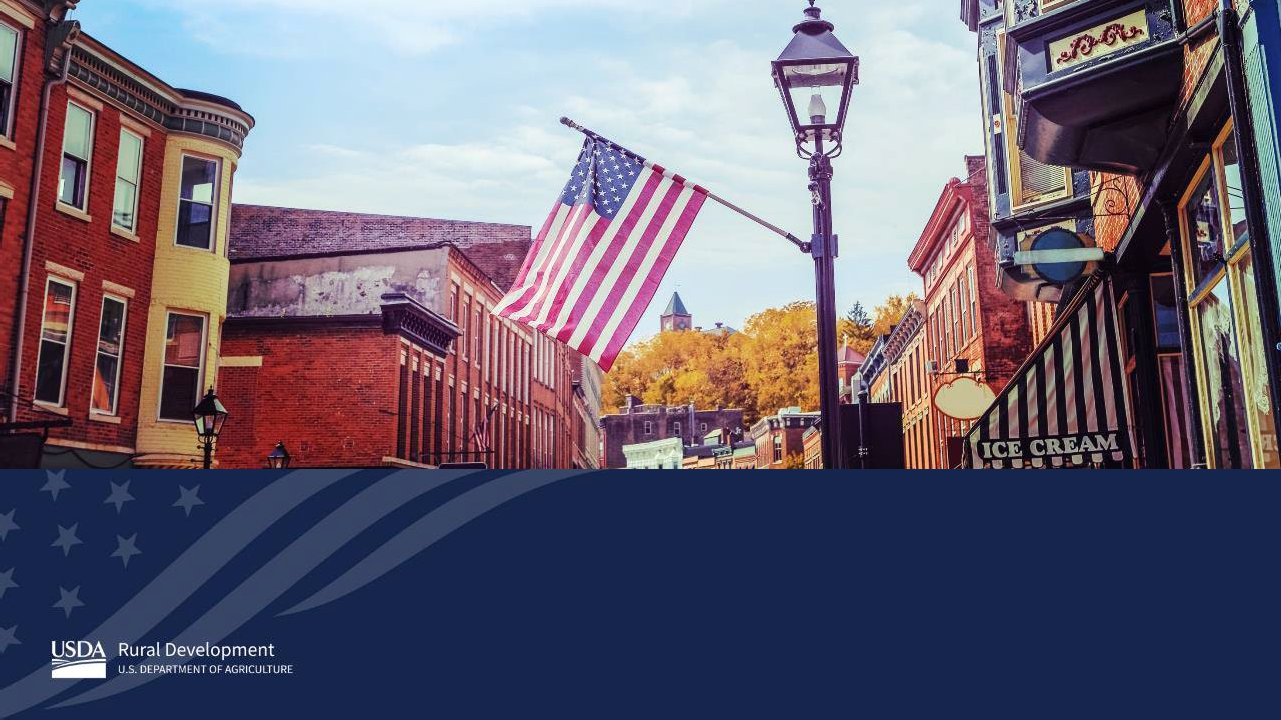 --------------------------------------------
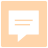 USDA, Rural Development
Single Family Housing Program
Presented by: Amber E. Steed, Loan Specialist
Champions Gate Area Office
Agenda
Who
What
When
Where
Why
Who: Rural Development, Single Family Housing
Background
The purpose of the direct single family housing program is to provide low- and very low- income people the opportunity to own adequate, modest, decent, safe, and sanitary homes in rural areas.

Eligible areas are defined as rural areas with populations of 20,000 or fewer. In some circumstances, the population limit increases to 35,000 or fewer. Please visit the USDA Income and Property Eligibility website for complete details.   (CENSUS)

Government lender with several partnerships that include Florida Home Partnership, and other leveraged partners of applicant(s) choice etc.  Rural Development must be in first lien position.

502 Direct Program usually lowest interest rate!  Currently 4.125%
Rural Development Eligibility Maps
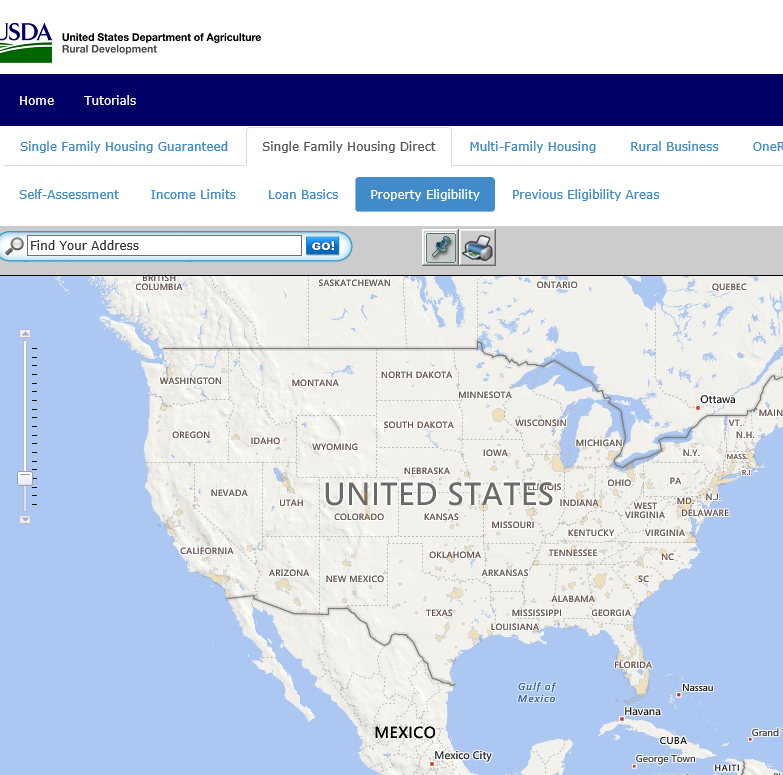 https://eligibility.sc.
egov.usda.gov/eligibility/welcomeAction.do
What: Programs within…USDA, Rural Development, Single Family Housing
502 Direct Loan Program – Champions Gate Area Office, income restricted
502 Direct Self-Help Program Champions Gate Area Office, income restricted
502 Guaranteed Loan Program Southeast Region, Moderate income restricted
504 Repair Loan Program - Champions Gate Area Office, income restricted
504 Repair Grant Program Champions Gate Area Office, income restricted
504 Rural Disaster Home Repair Grant - Champions Gate Area Office, income restricted
Section 502 Single Family Housing Program
Helps low-income families and individuals buy or build safe, affordable housing in rural areas.
Overview
No down payment, 100% financing
Payment assistance available based on income
New construction / purchase existing homes
Closing cost and repairs may be included
Support for very-low-income and low-income families/individuals
New Construction
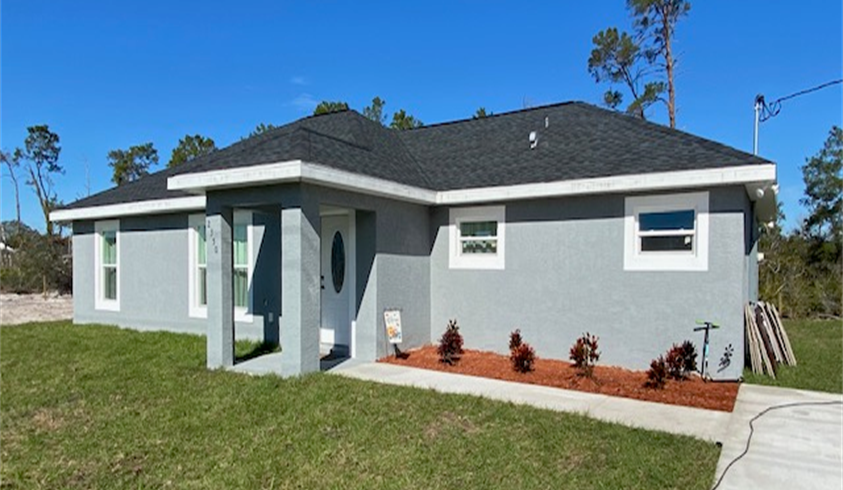 3 Bedrooms/2 Bath1,564 SQ. FT.
[Speaker Notes: Purchase New or Existing Home for Primary Residence
Closing Expense Included w/loan
Low & Very-Low Income Borrowers
Mortgages are fixed rate for 30-38 years
Interest Rates (as low as 1%)
100% financing available. 
Partial “Recapture” of interest subsidy
Credit history must be established
FY 23  Funding~$1.3 Billion]
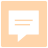 502-Single Family Housing Guaranteed Loans
Purchase New or Existing Home for   
	Primary Residence

Closing Expense Included w/loan
Applications made with approved lenders

Mortgages are 30 years fixed rate
100% Financing Available

Interest rates are negotiated with the lender

There is no maximum loan amount

In some cases, closing costs and repairs can be financed with the home purchase
FY 23: Upfront Fees:
Purchase & Refinance: 1.00%


1 to 4 Person Household:  $110,650
5 to 8 Person Household:  $146,050

Typical Lenders are:
1. Metroplex Mortgage Services
2. Movement Mortgage
3. Ameris Bank
4. Amerifirst Financial Corporation
5. Fairway Independent Mortgage
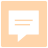 .
504 Home Repair Loan and Grant (non-disaster)
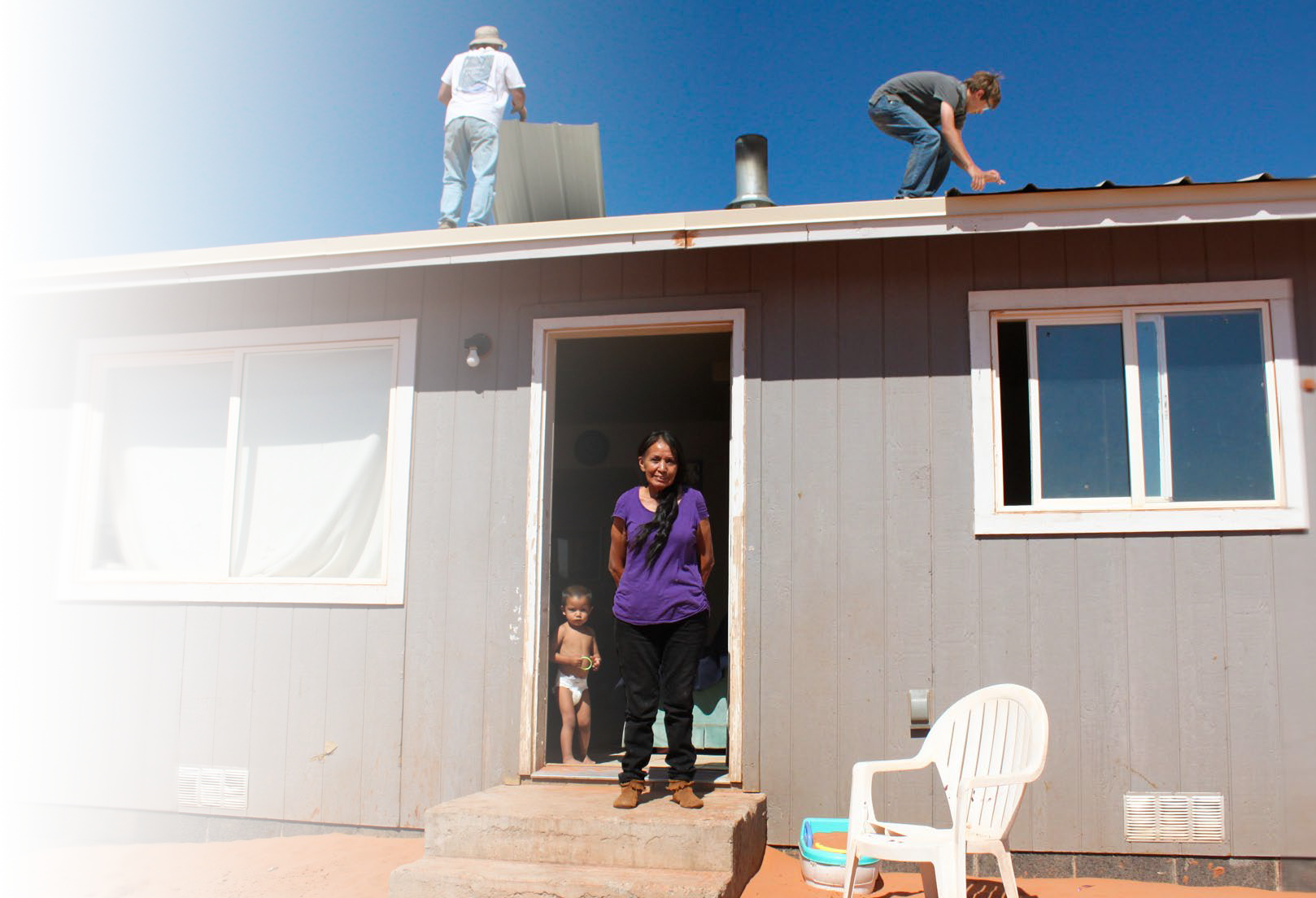 Very-low-income homeowners in eligible rural areas can make necessary repairs to homes.
If eligible, can receive these funds in addition to those from the Disaster Repair Grant.
Grants
Must be age 62+
Maximum of $10,000
Loans
Maximum of $40,000
20 years – 1%
[Speaker Notes: Loans and grants to help rural residents repair, improve, or modernize their homes. 
Loans of up to $40,000 available for any eligible homeowner, no age restrictions.

Loans and grants may be combined. Health & safety examples:
Accessibility for persons with disabilities Roofs, flooring, wiring, windows Hazardous trees/brush removal
Wells and septic tanks – often not covered by insurance Energy-saving upgrades, and more.
Loans and grants may be combined. Health & safety examples:
Accessibility for persons with disabilities Roofs, flooring, wiring, windows Hazardous trees/brush removal
Wells and septic tanks – often not covered by insurance Energy-saving upgrades, and more.
Presenter Notes]
Photos of Before and or After Repairs
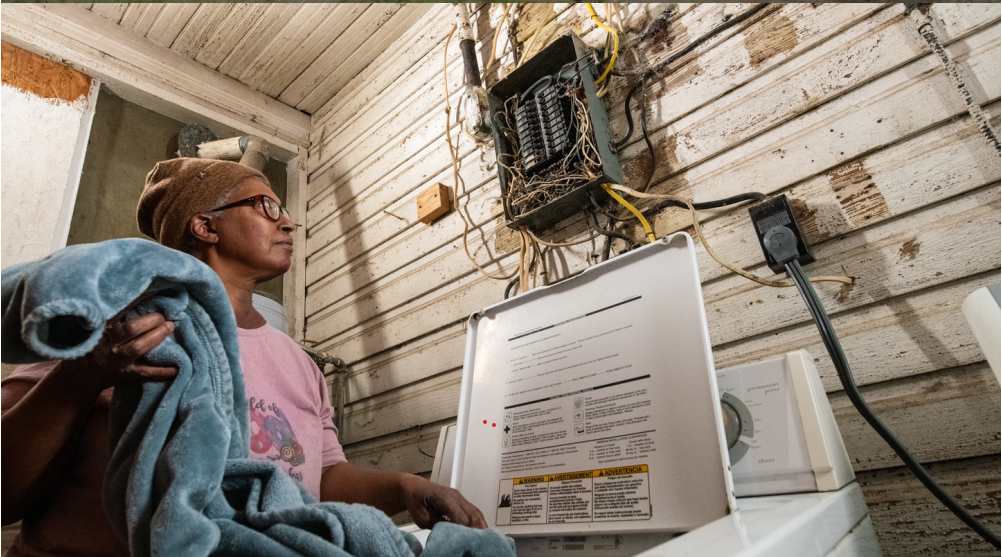 Repair Photos
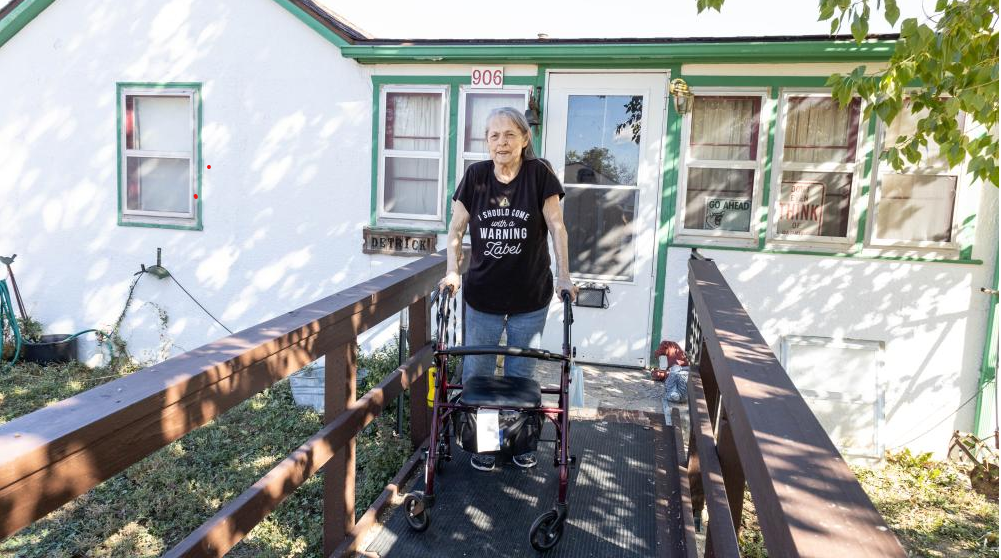 Photos of Before and or After Repairs
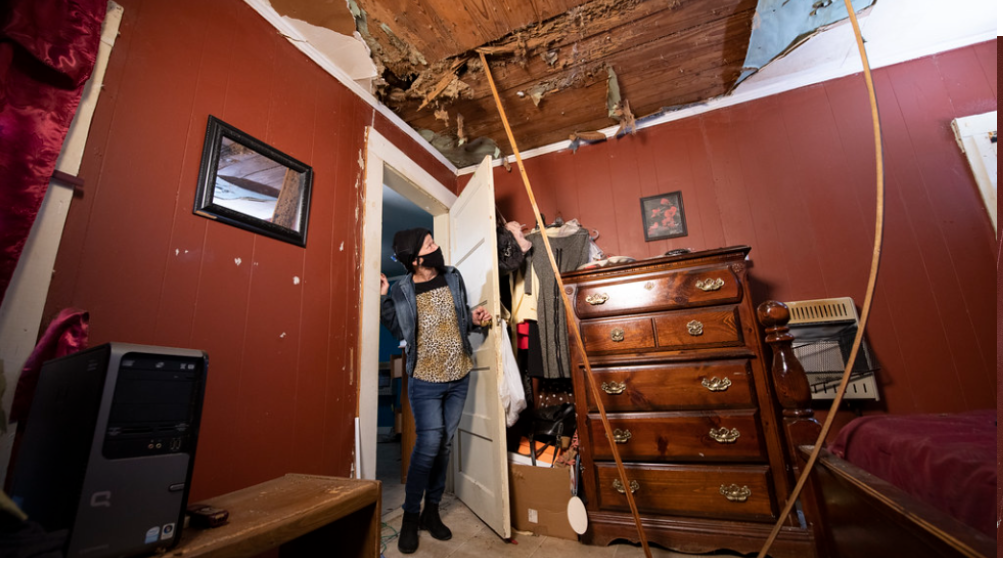 What: Rural Disaster Home Repair Grants
Background
Authorized by the 2023 Consolidated Appropriations Act.
To make essential repairs and improvements to rural homes located in
Presidentially declared disaster areas that occurred in calendar year 2022 and 2023.
Includes “Major Disaster Declaration” and “Fire Management Declaration”
Eligible disasters are based on incident date, not declaration date.
$55.7 million available nationwide until expended.
New program - does not impact eligibility for other home repair programs.
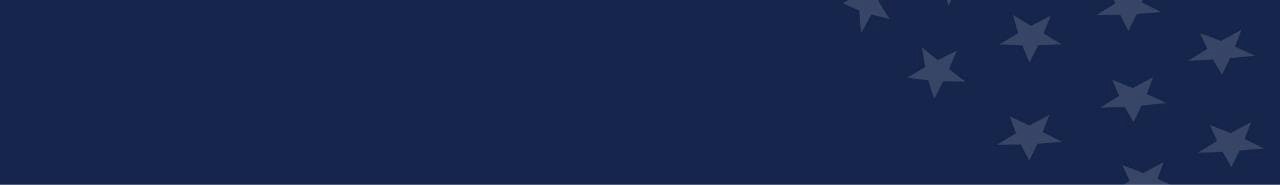 Overview, Rural Disaster Home Repair Grants
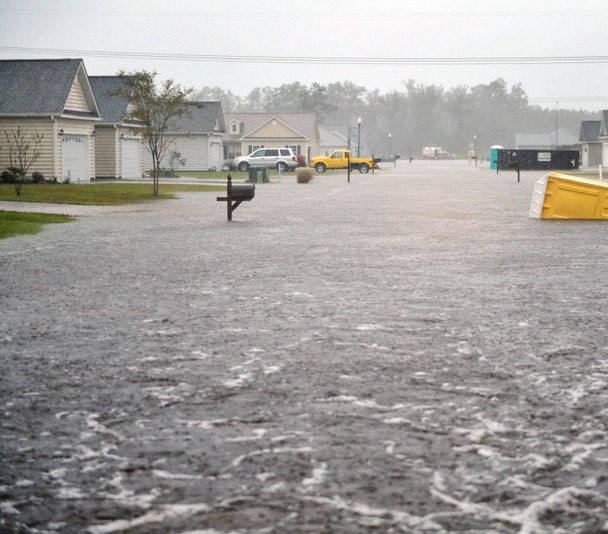 Helps low-income rural homeowners impacted by disasters make important repairs to their homes.
Maximum grant of $40,675.
Remove health or safety issues.
Cover disaster-related repair expenses incurred prior to applying.
Site preparation and costs to move a manufactured home.
[Speaker Notes: Section 504 grant funds may be used only for repairs and improvements that will remove 
health and safety hazards, or to repair or remodel dwellings to make them accessible and useable for a 
household member with a disability. A hazard is a property condition that jeopardizes the health or 
safety of the occupants or members of the community, but that does not make it unfit for habitation. 
A major hazard is a condition so severe that it makes the property unfit for habitation.]
Applicant Eligibility, Rural Disaster Home Repair Grants
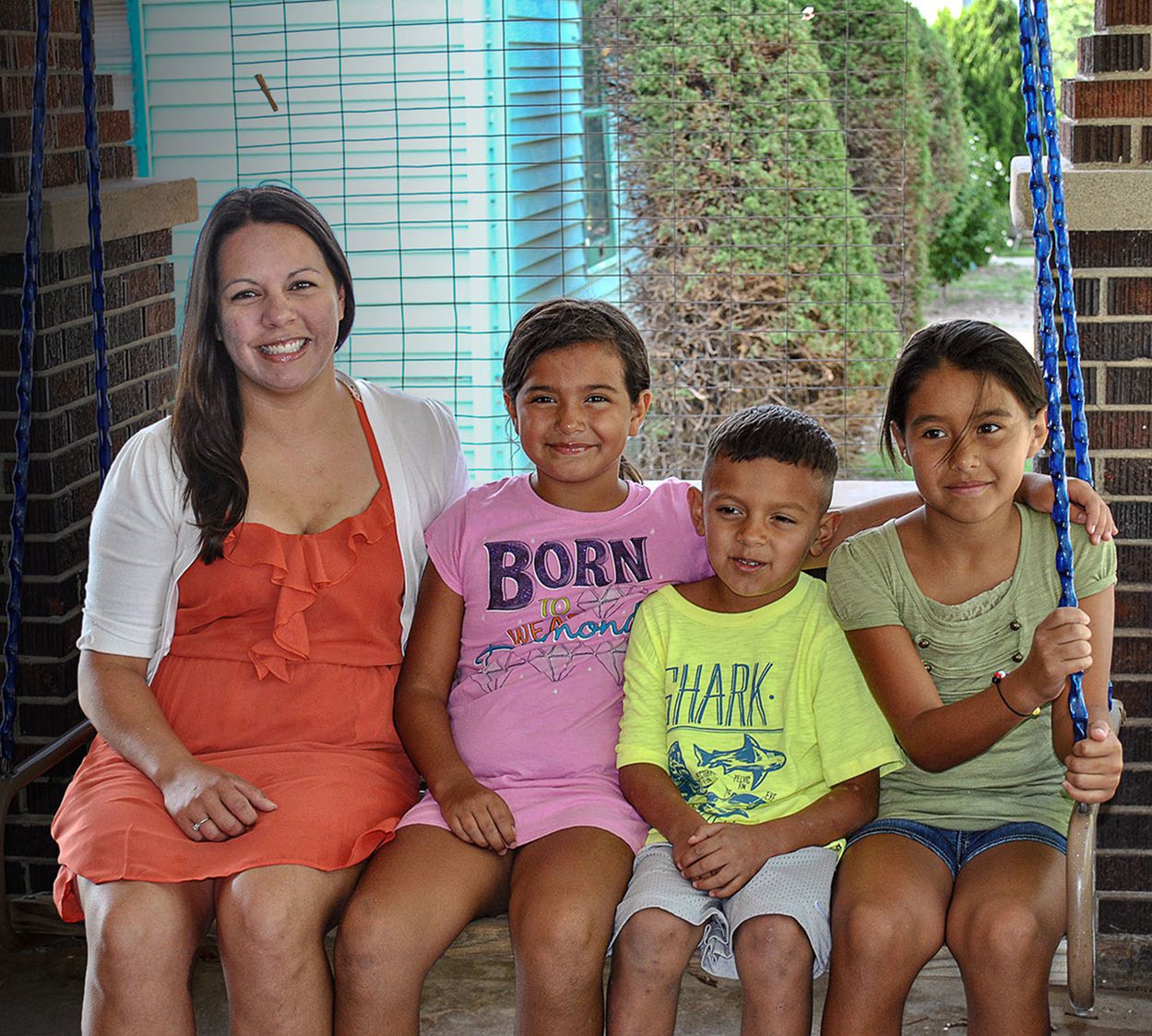 Income must not exceed applicable low- income limits. Varies by county and family size.
Home must be located in an eligible rural area.
Must be the homeowner and occupy the home (occupancy after can be authorized).
Property must have sustained damage as a result of an eligible disaster.
Legal status required for applicants
Approvals and Closing Conditions
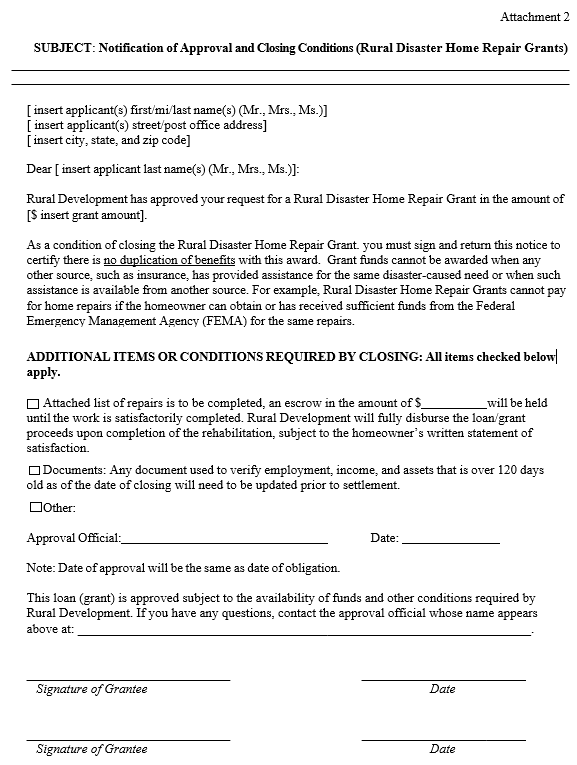 Attachment 2, ‘Notification of Approval (Rural Disaster Home Repair Grants)

Form RD 3550-24, ‘Grant Agreement’ not needed

Lifetime grant assistance
[Speaker Notes: Application requirements for the Rural Disaster Home Repair Grant Program will mirror guidance in 7 CFR 3550, Subpart C and Handbook-1-3550, Chapter 12 for Section 504 Grants except for the following temporary exceptions: 

1.  The maximum grant assistance will be equal to ten percent of the national area loan limit  which is $40,675 as of March 1, 2023. 
2.  Applicant may receive the maximum Disaster Grant without considering their eligibility for a Section 504 Loan. As stated previously, applicant can apply for both the Section 504 Home Repair Loan and Grant program, and the Rural Disaster Home Repair Grant Program.
3.  The UL contains Attachment 2, ‘Notification of Approval (Rural Disaster Home Repair Grants)’ which will be used to advise applicant of grant approval instead of Handbook-1-3550, Handbook Letter 12.  Applicants must sign and return the Attachment as certification that there is no duplication of benefits with this award. 
4.  Disaster Grant recipients will not be required to sign Form RD 3550-24, ‘Grant Agreement’. 
5.  Disaster Grants do not reduce or impact the applicant’s Section 504 lifetime grant assistance.]
Rural Development Eligibility Maps
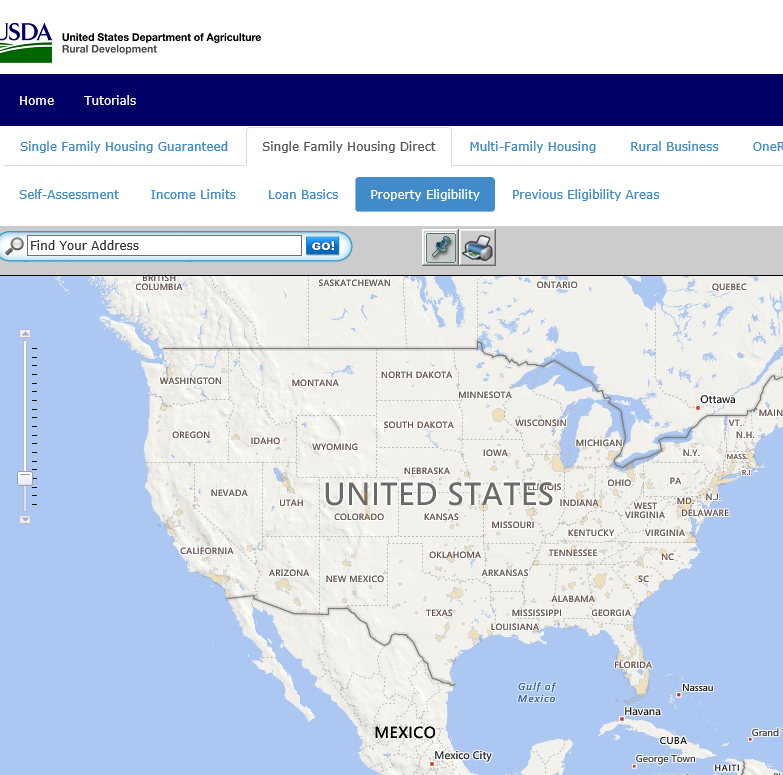 https://eligibility.sc.
egov.usda.gov/eligibility/welcomeAction.do
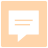 Low Income Limits – Declared Counties in 2023
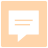 Low Income Limits – Declared Counties in 2023
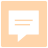 Low Income Limits, Deductions and In-eligible Counties
When: Submission Process?
24/7/365 = Applications are accepted throughout the year.  

Online

Mail

In-Person
Where: What counties do you cover?
USDA, Rural Development is nationwide, however the State of Florida and US Virgin Islands is serviced by seven Area Offices.  The Champions Gate office services the counties below:

Brevard
Indian River
Hernando
Hillsborough
Pasco
Polk
Orange
Osceola
Why: Why USDA????
We have affordable housing!
Our loan terms is a benefit to many applicants
Again, we usually have the lowest interest rate.  Currently, 4.125%
Once a borrower the servicing options is second to none.
Please note that you may see reference to “loans” in some of the income limit material. This disaster program is utilizing the same income limits as the Direct Home Loan program.
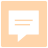 Applications & Resources
Applications
Applications accepted now.

Contact USDA Rural Development Loan Specialist, Amber E. Steed
Amber.Steed@usda.gov
863-420-4833

Funding is available until funds are exhausted.

Resources
Visit the Rural Disaster Home Repair Grant website.
USDA Property Eligibility website.
USDA Low Income Limits website.
Presenter Notes
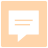 Florida and US Virgin Islands Field Office Contacts
Applications & Resources
Thank You
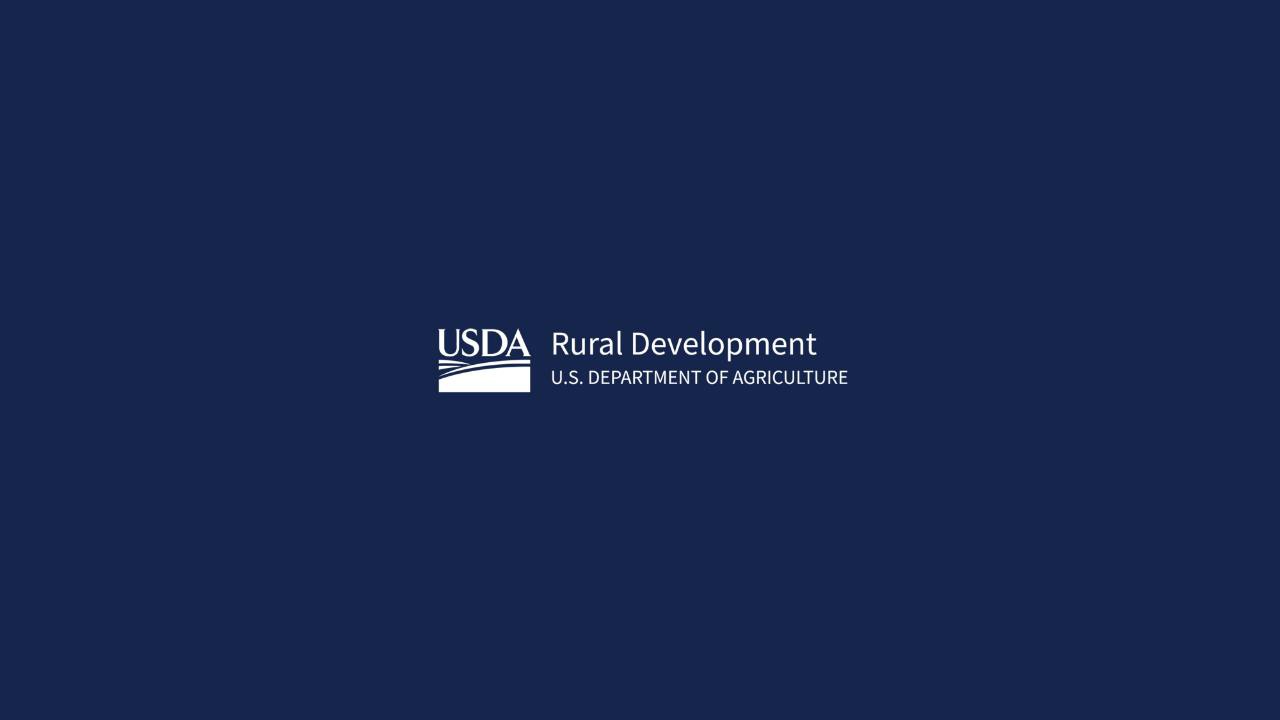 Amber E. Steed
amber.steed@usda.gov|
863-420-4833


USDA is an equal opportunity provider, employer, and lender.